Types Of Bone Fracture
Amal Jameel 

Hamzah Alajarma

Omar Mobideen
Normal X ray of Upper limb
Normal X ray of the lower limb
Fractures
Fracture: is a break in the continuity of bone or cartilage.

Closed fracture: Fracture with intact skin.

Open fracture: Fracture with skin and soft tissue wound connecting the fracture to the external environment.
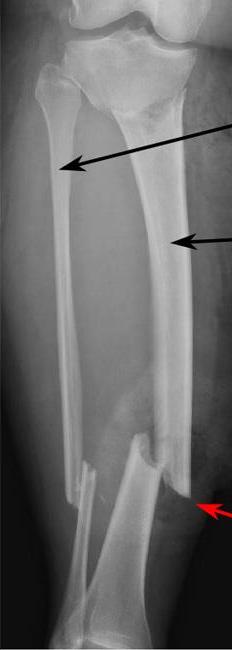 Fibula
Tibia
Broken skin
Closed fracture
Open fracture
Causes and Symptoms
Causes:
1- Most fractures are caused by a bad fall or automobile accident.
2- People with underlying illnesses and conditions that may weaken their bones.
3-Repeated stresses and strains, commonly found among professional sports people.
Symptoms:
1-pain
2-swelling
3-bruising
4-discolored skin around the affected area
5-angulation – the affected area may be bent at an unusual angle
6-the patient is unable to put weight on the injured area
7-the patient cannot move the affected area
8-the affected bone or joint may have a grating sensation
9-if it is an open fracture, there may be bleeding
Types of Fractures
Linear Fracture.
Comminuted Fracture.
Avulsion Fracture.
Pathological Fracture.
Greenstick Fracture.
Compression Fracture.
Depressed Fracture.
Epiphyseal Plate Fracture.
Stress Fracture.
Spiral Fracture.
Oblique Displaced/Non Displaced Fracture.
1-Linear fracture: A fracture that extends over part or the entire length of a bone.
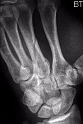 Linear fracture in the 3rd metacarpal bone
Linear skull fractures: are breaks in the bone that transverse the full thickness of the skull from the outer to inner table.
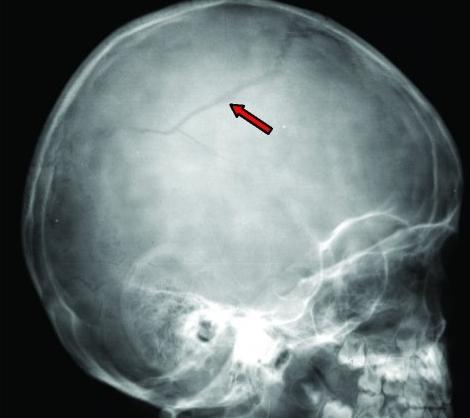 Linear fracture lateral view of skull for child along parital bone
2- Comminuted Fracture: : a fracture with multiple fragments (the bone is shattered into many pieces).
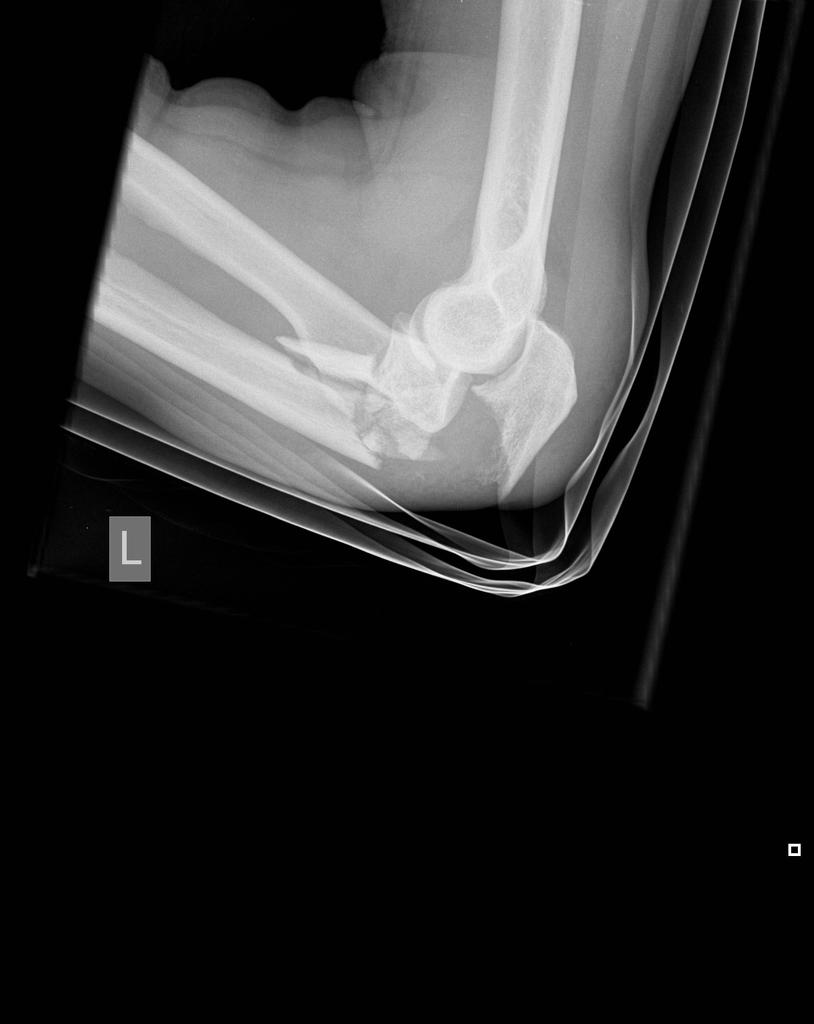 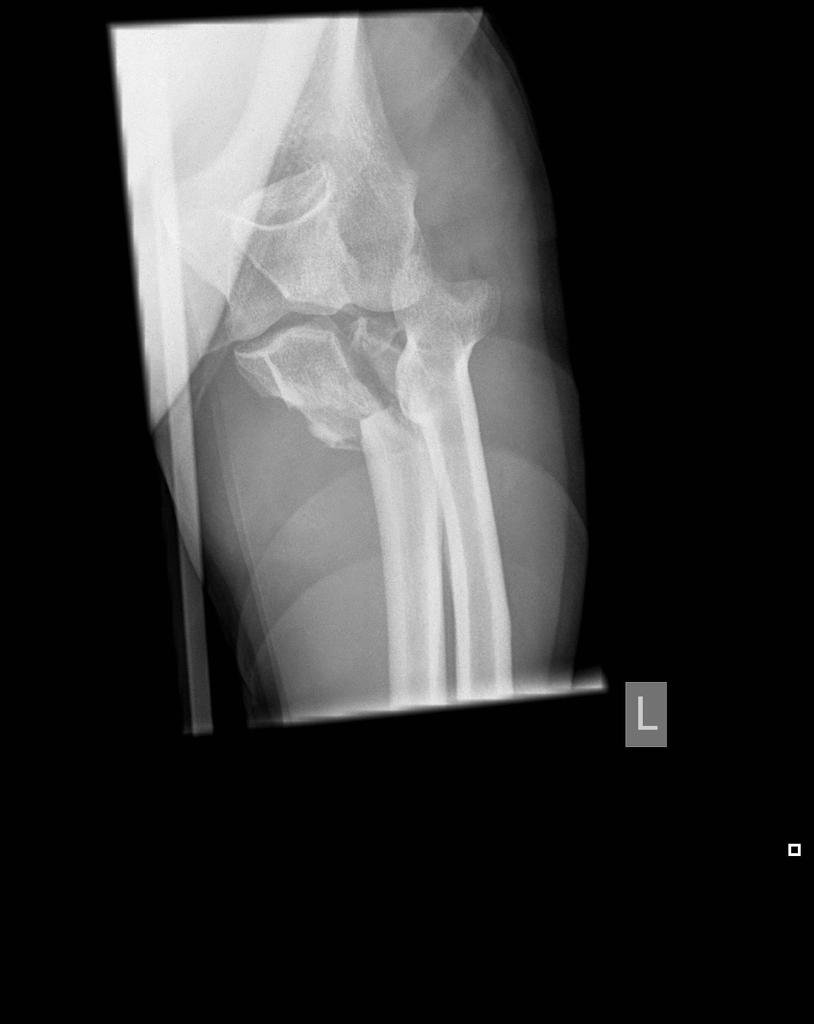 Comminuted olecranon fracture
Lateral view
Frontal view
A) A 28-year-old male presented femur shaft comminuted fracture and tibia shaft fracture. (B) He undertook closed reduction and internal fixation with intramedullary nail
3-Avulsion Fracture: a muscle or ligament pulls on the bone, fracturing it (a fragment of bone is detached from the site of a ligament or tendon insertion).
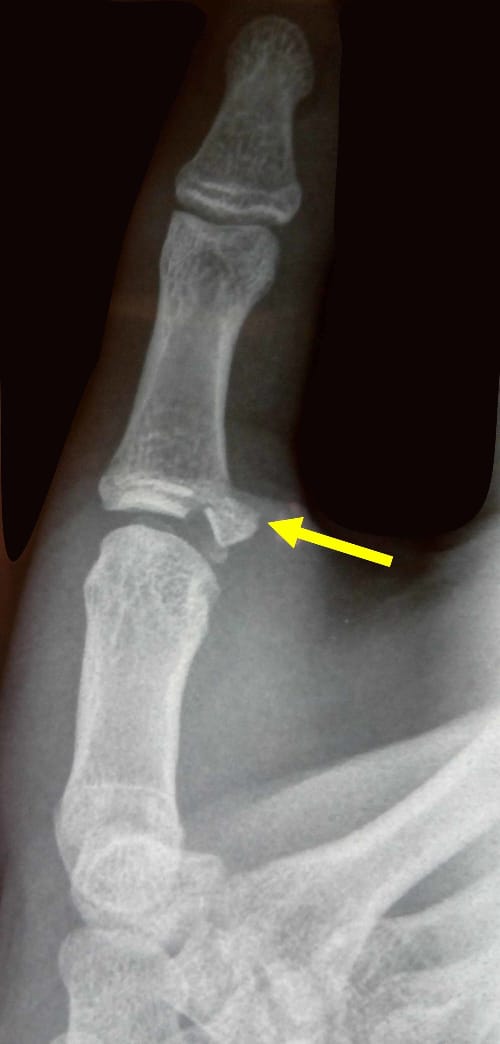 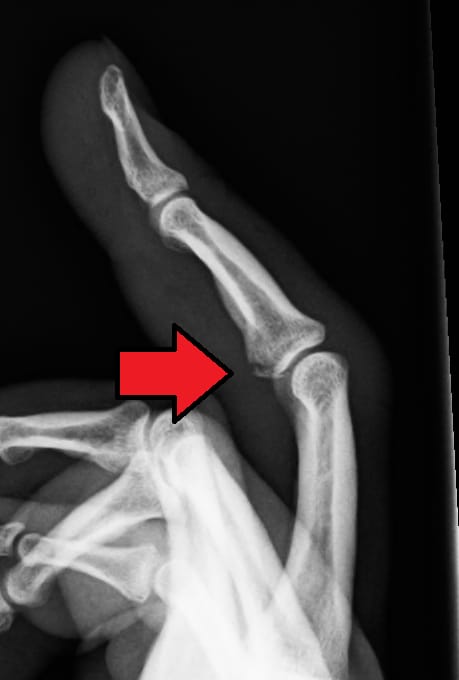 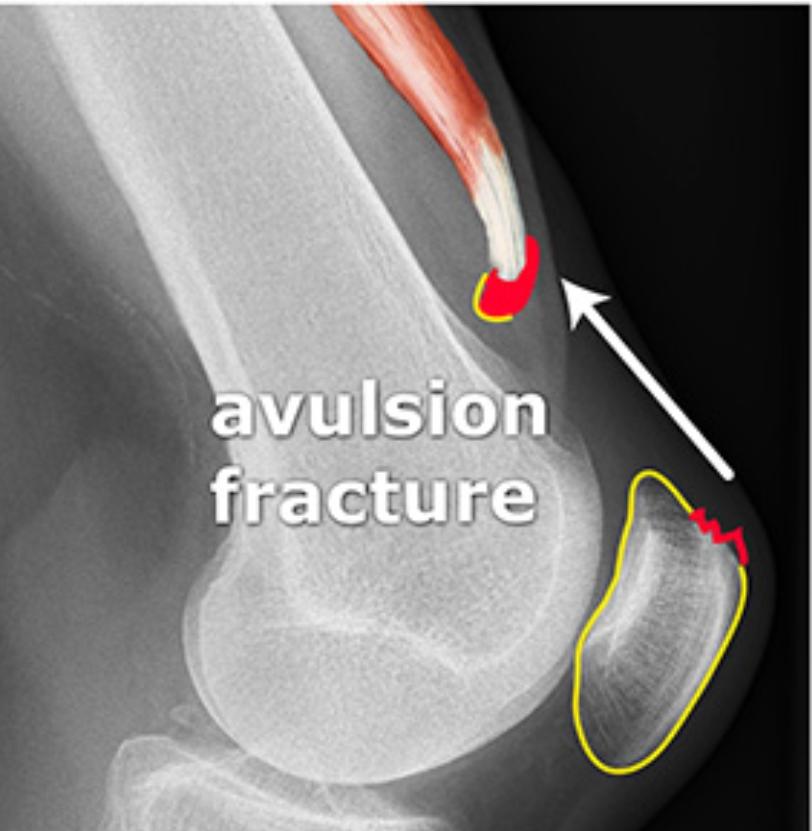 Avulsion fracture of the quadriceps tendon with retraction of the muscle
4-Pathological Fracture:Bone fracture caused by an underlying disease/condition that weakened the bone).
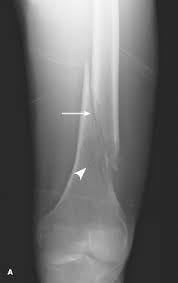 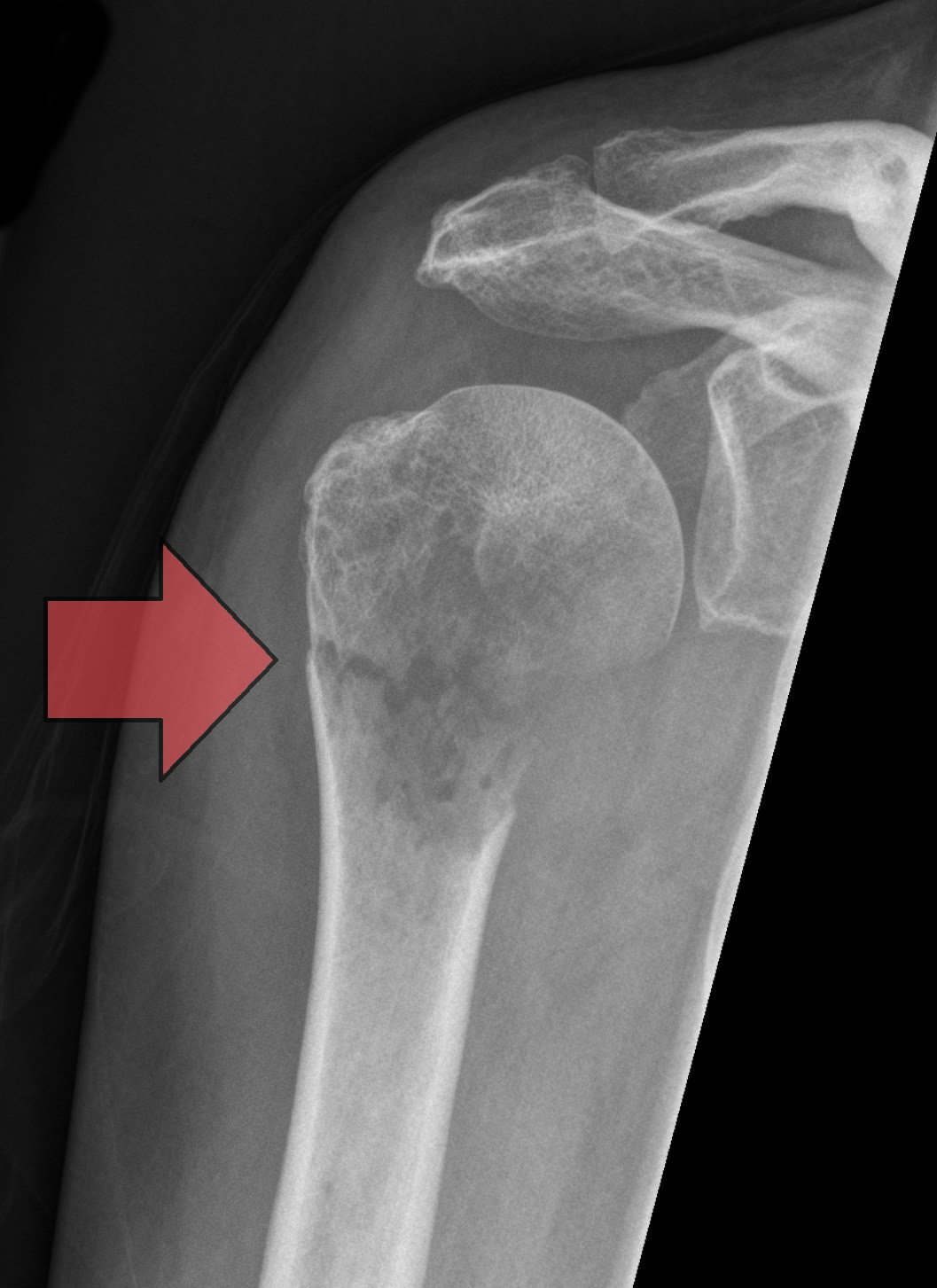 Pthological Fracture in the femur
Pathological Fracture in the neck of the humeurs
Pathological Fracture in the Humerus before and after fixation
5-Greenstick Fracture: : Incomplete fracture that usually occurs in children (the bone partly fractures on one side, but does not break completely because the rest of the bone can bend).
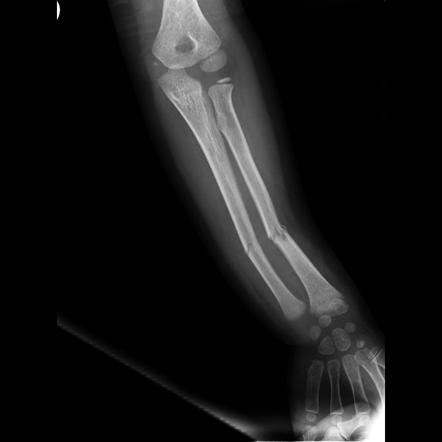 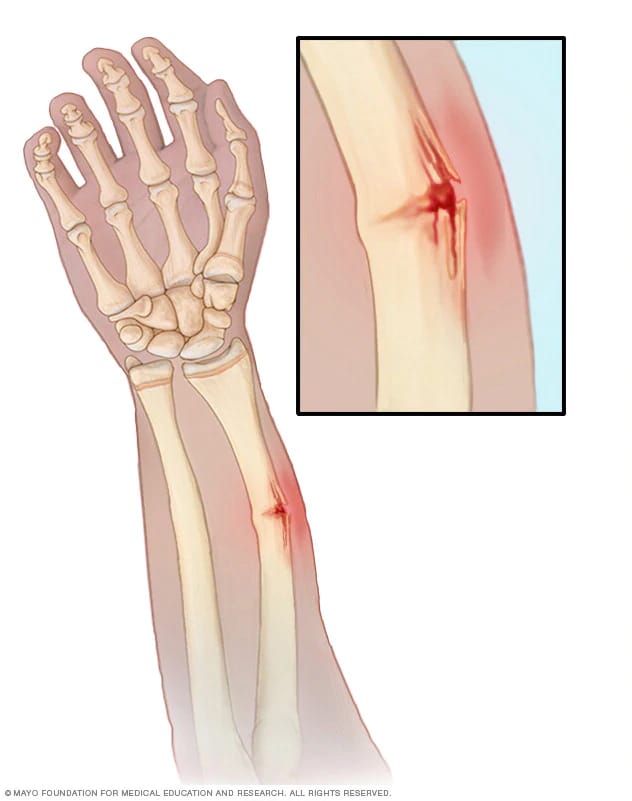 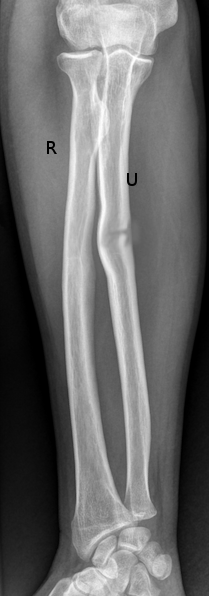 Greenstick fracture in the radius
Greenstick fracture in the ulna
6-Compression Fracture: : force is applied in the longitudinal axis of bone, generally occurs in the spongy bone in the spine.
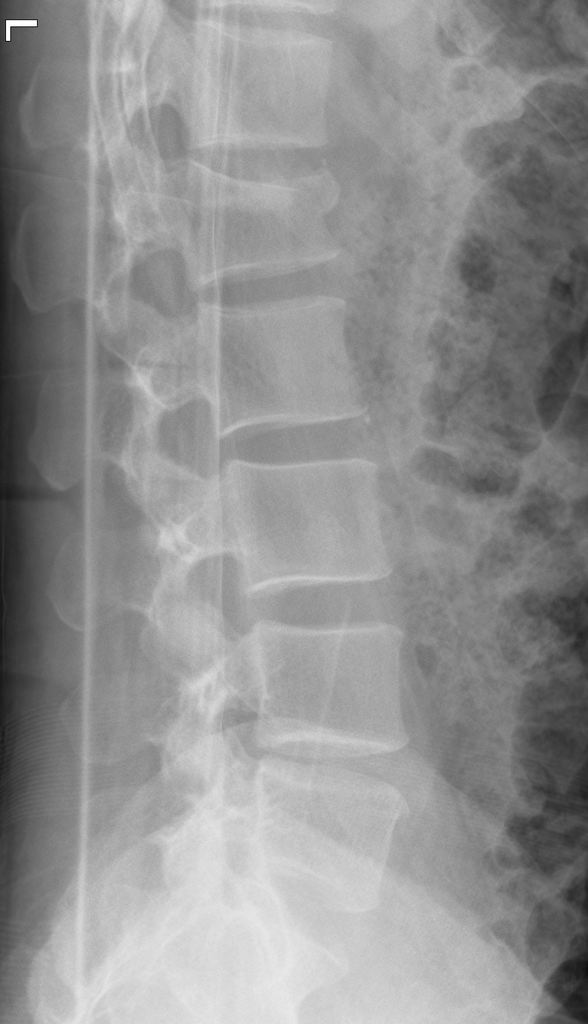 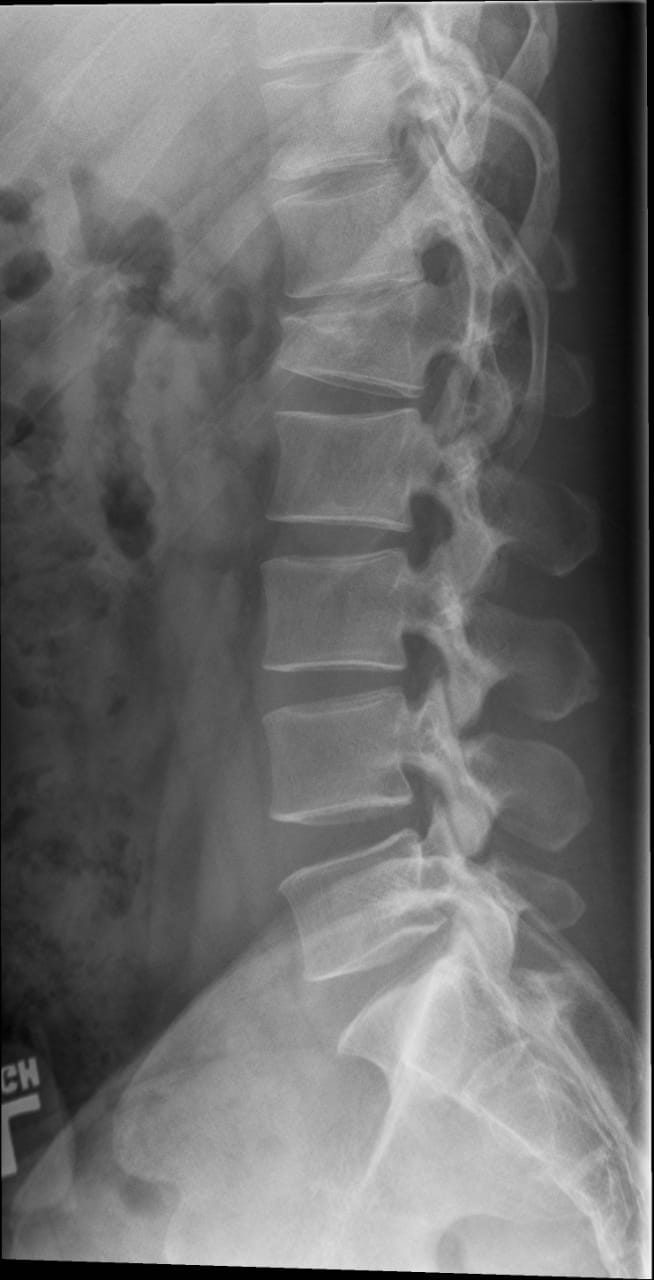 7-Depressed Fracture: occurs in the skull, usually resulting from blunt force trauma.
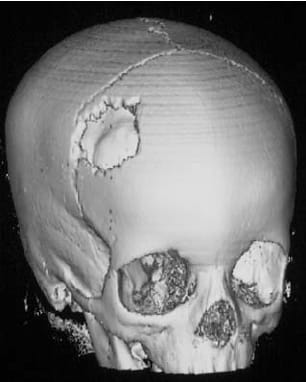 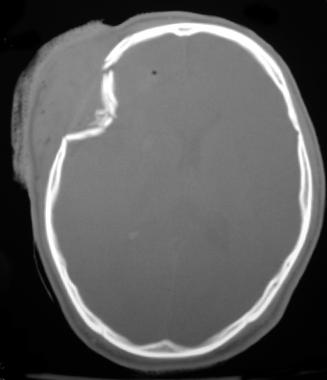 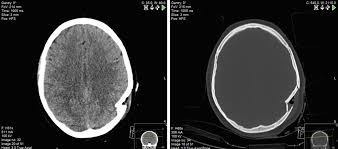 8-Epiphyseal Plate Fracture: It is a form of child bone fracture that involves the epiphyseal plate or growth plate.
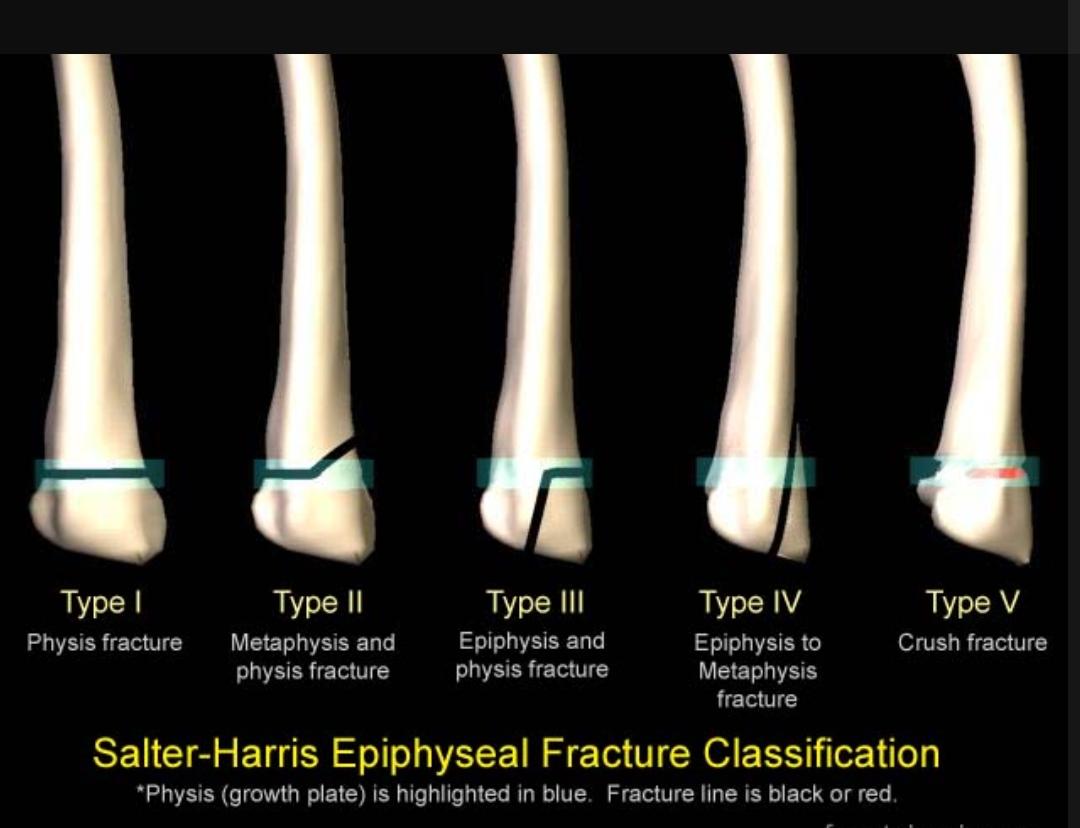 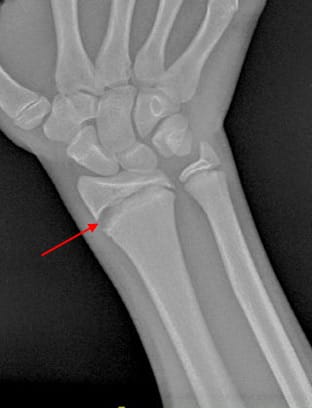 Fracture of the epiphysis (white arrow) and the yellow arrow to a fracture of the distal tibial metaphysis in this Salter-Harris IV fracture of the ankle.
Epiphyseal Plate in the neck of the Radius
9- Stress Fracture: A bone breaks because of repeated stresses and strains, more common among athletes.
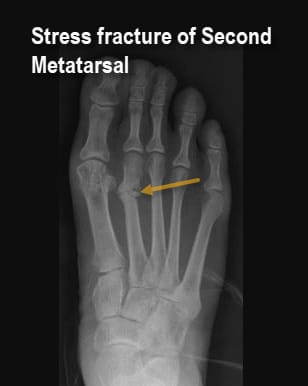 Stress Fracture in the 5th metatarsal
March Fracture:is a type of stress fracture, also known as fatigue fracture of second and third metatarsal bones caused by recurrent overstress, is more common in soldiers.
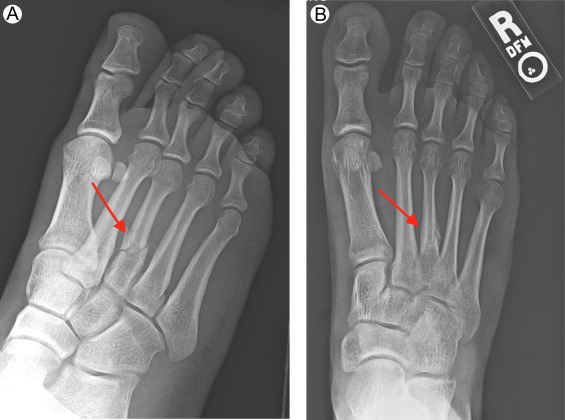 March Fracture in the 3rd metatarsal
10-Spiral Fracture: a fracture where at least one part of the bone has been twisted.
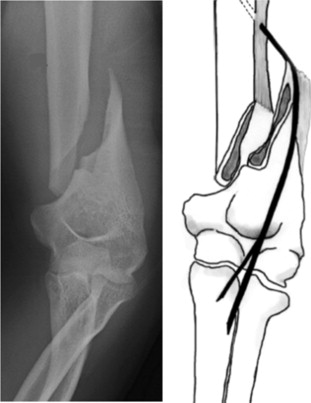 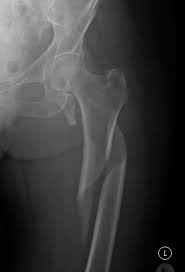 Spiral Fracture in the femur
Spiral Fracture in the humerus
Spiral fracture in fibula
11-Oblique Fractures: a fracture that is diagonal to a bone’s long axis (the break is on an angle).
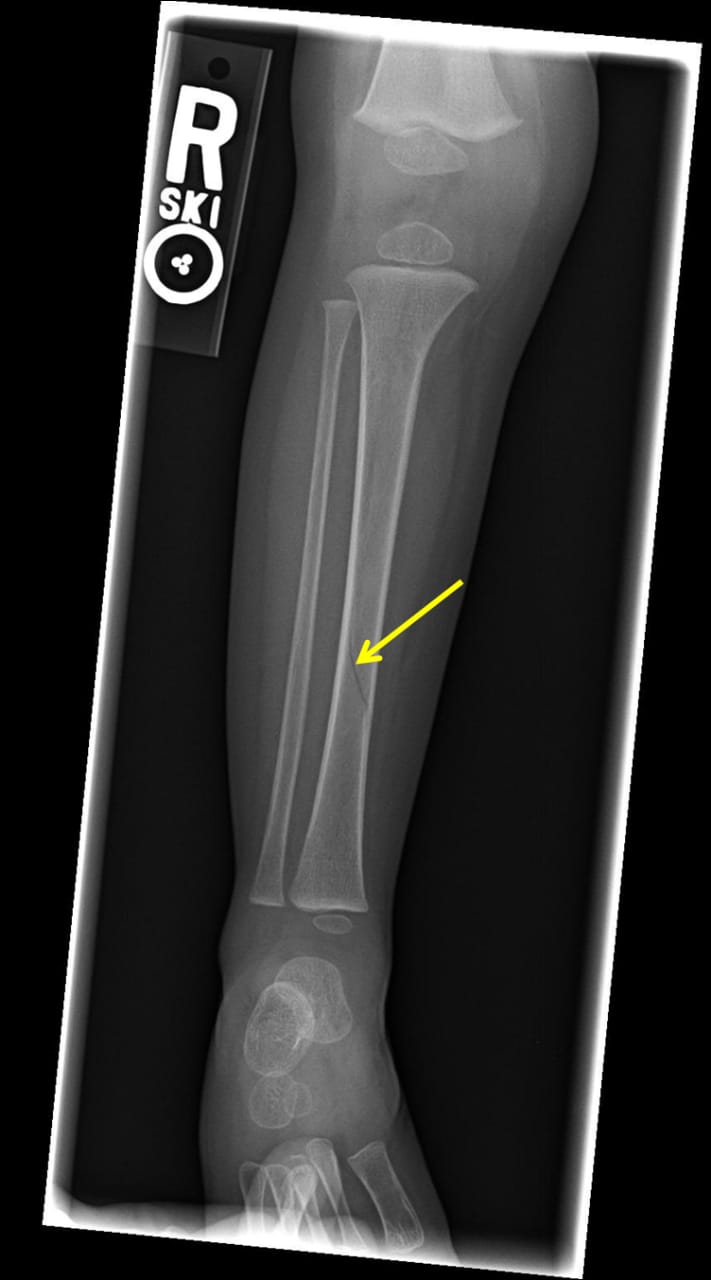 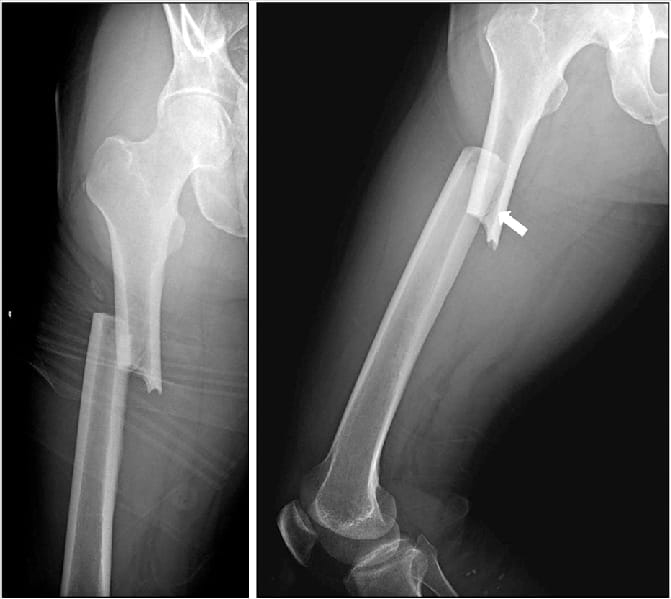 Oblique Displaced
Non-displaced
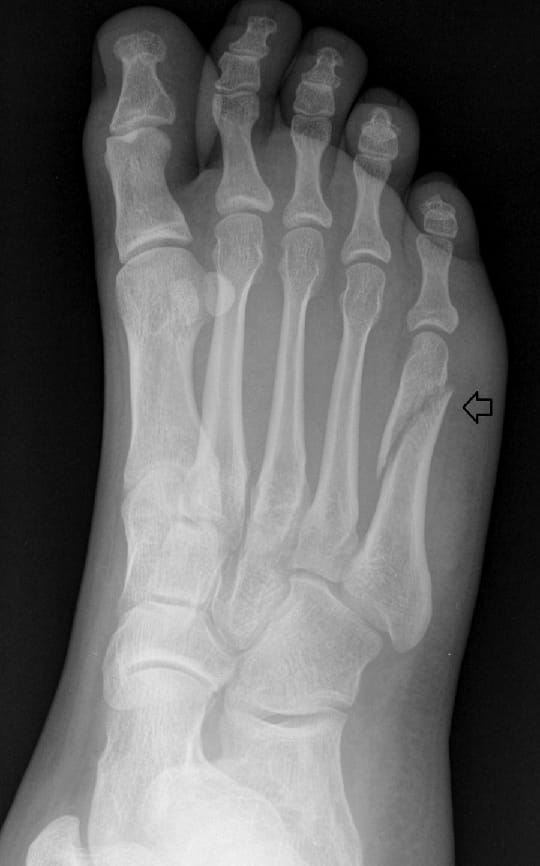 Oblique Fracture in the 2nd proximal phalanx
Oblique Fracture in the 5th metatarsal
Other Fractures:
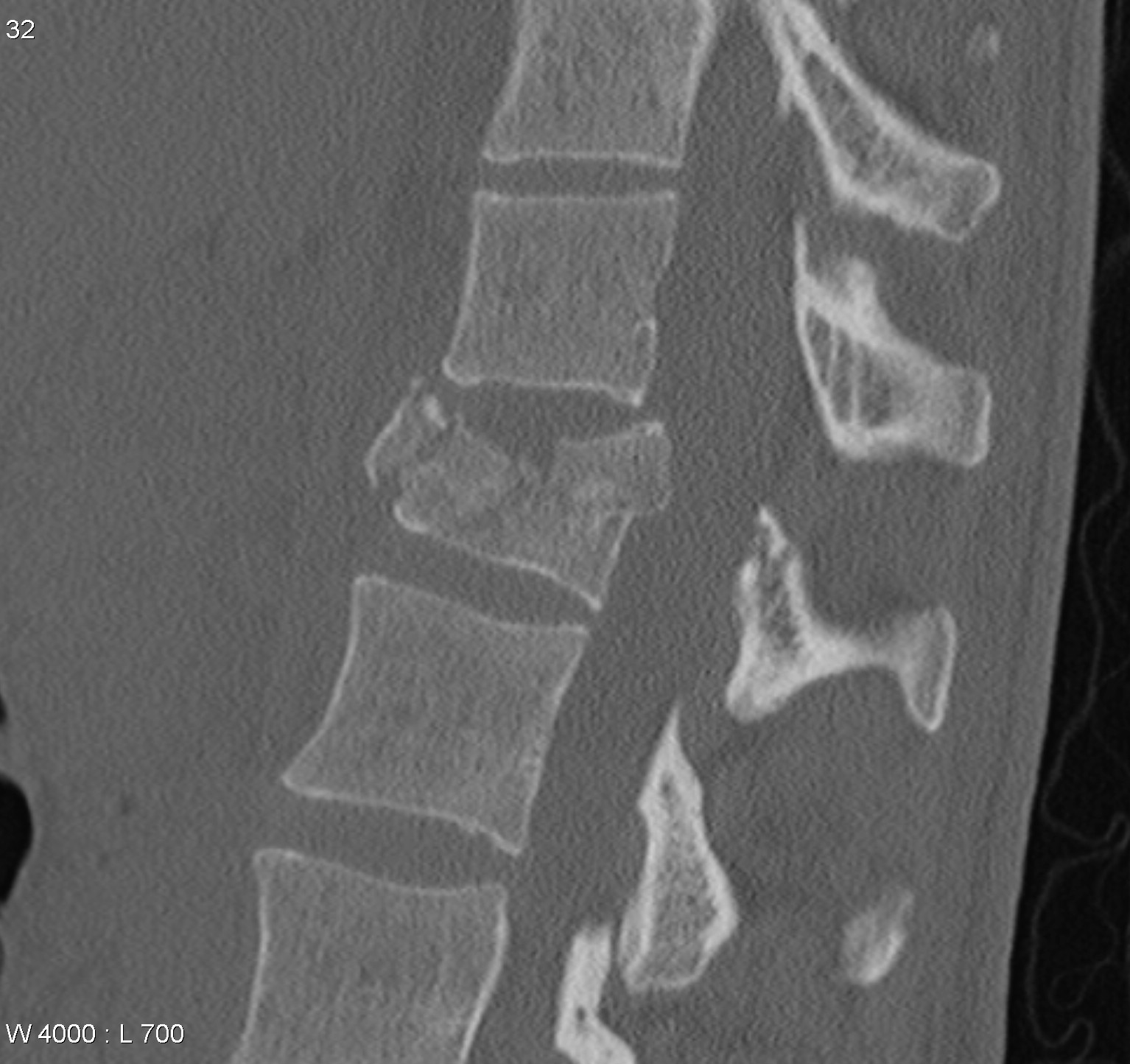 -Burst Fracture:
Fracture Dilocation:
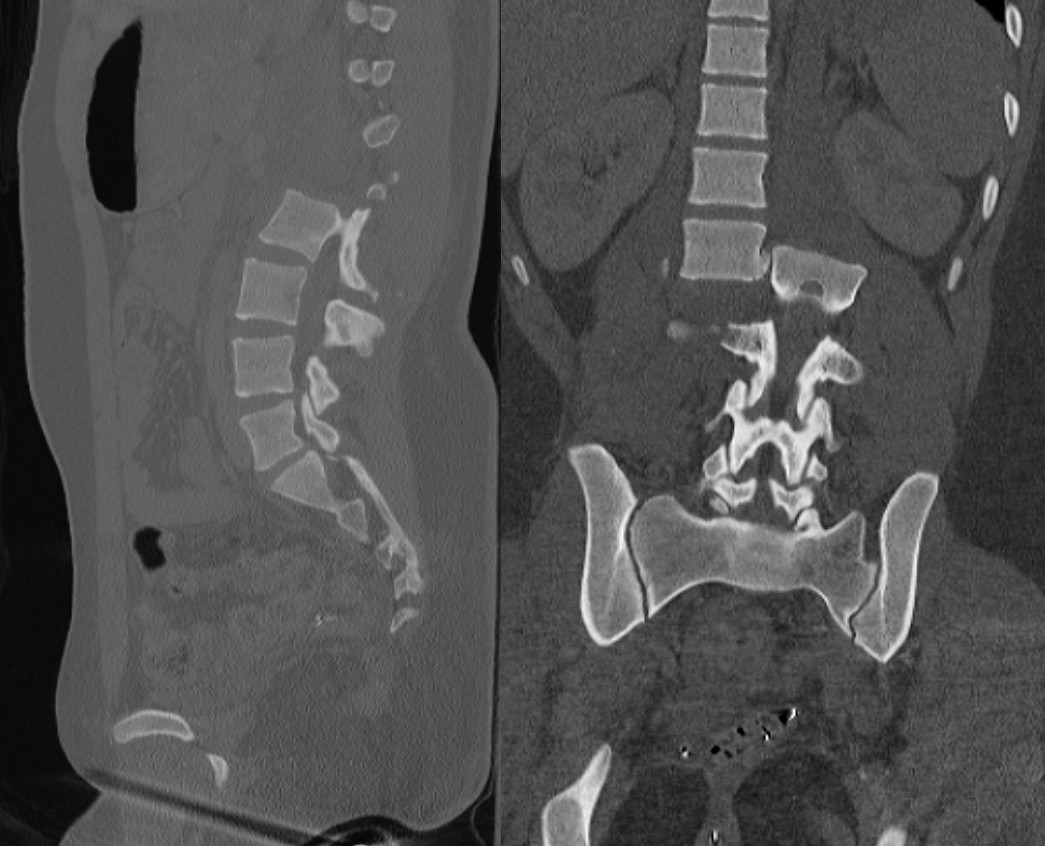 Sternal Fracture:
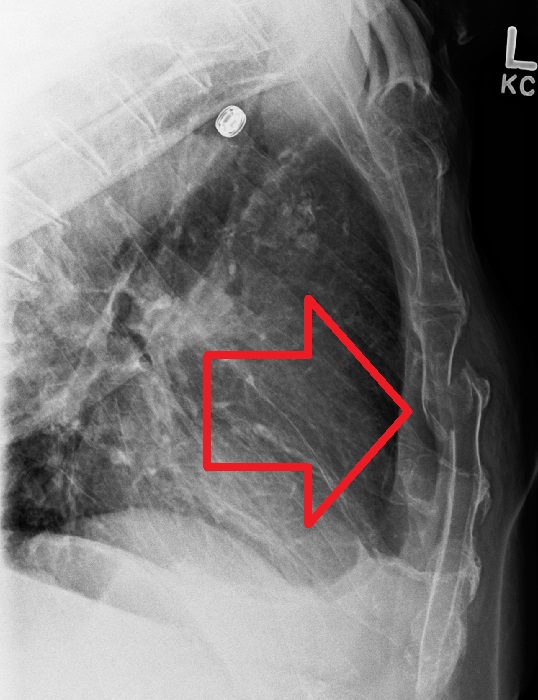 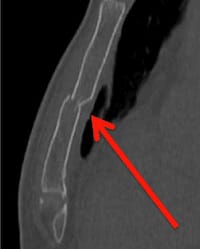 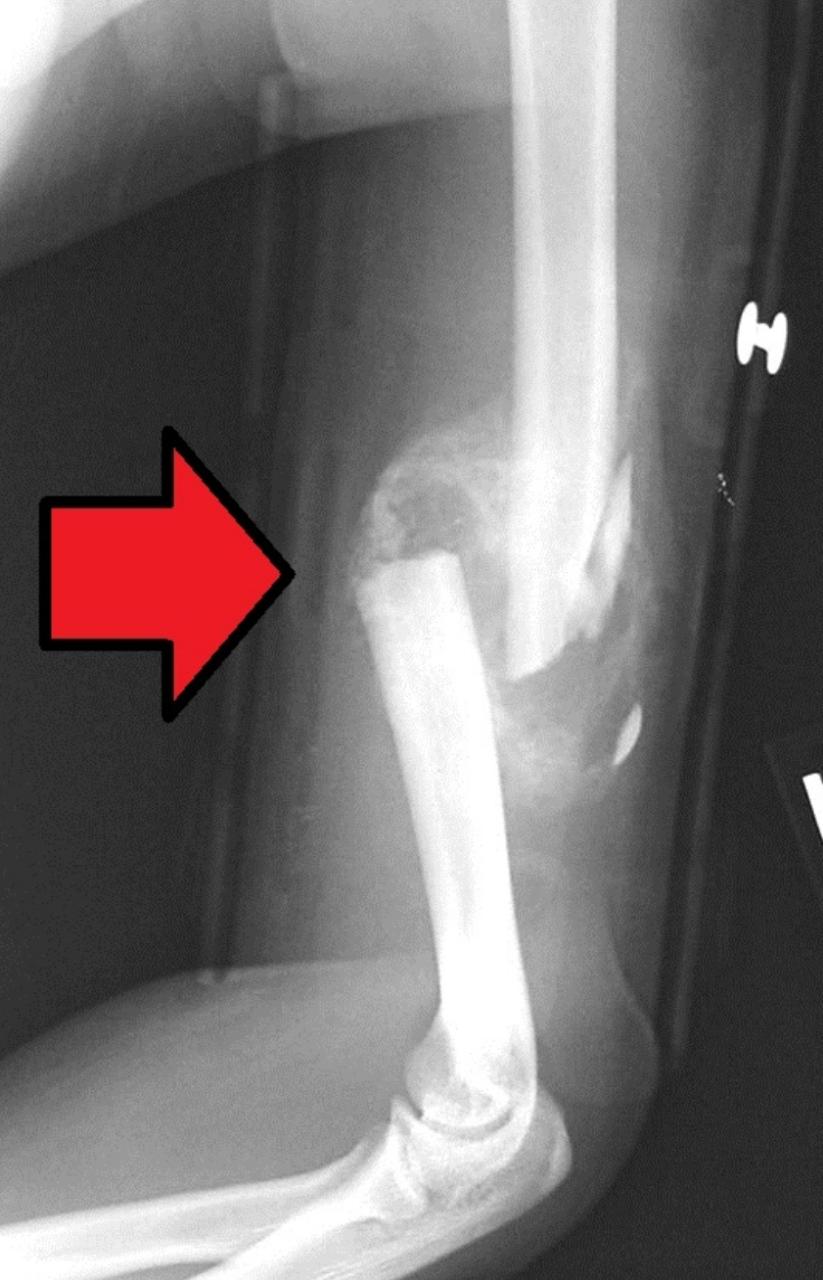 **Clinical Case:
Presentation:
21 years old Male was presented with motor vehicle accident as he crashed into a tree. 
On examination findings were: 
open wound, neuro-vascularly intact. X ray was done for him (frontally)
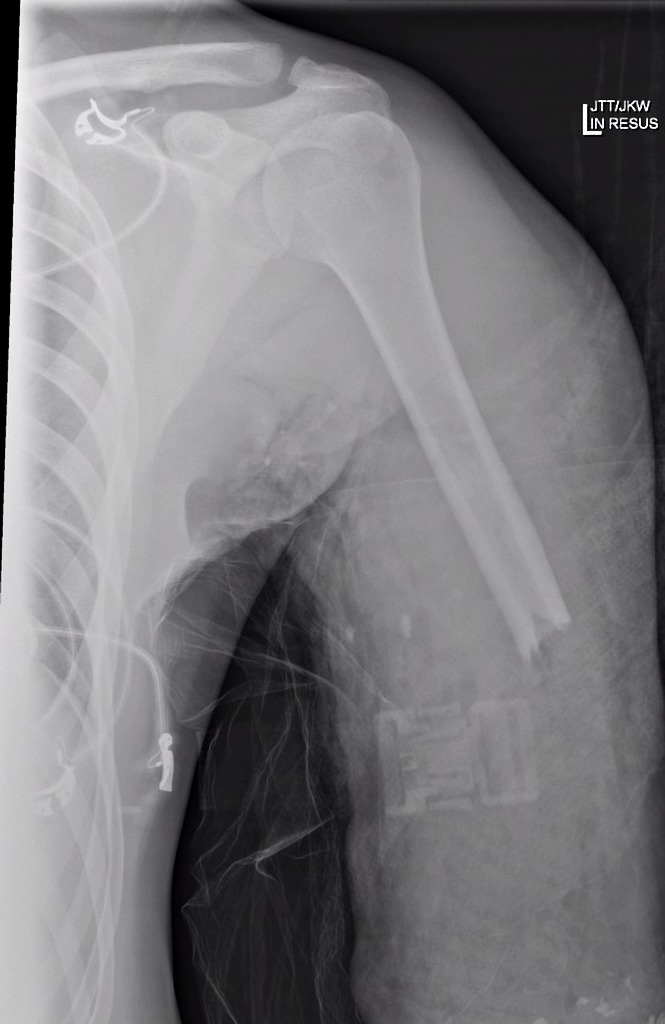 Case Discussion:
Fracture of the mid shaft of the humerus with absent distal humeral shaft.  
Fracture dislocation of the elbow joint with displaced humeral fragments.  
No evidence of fracture within the proximal radius or ulna.
The ambulance service found a 12 cm fragment of humerus in a tree.
 Despite the proximity of the radial nerve to the humeral shaft, he still had all sensation and motor function in his hand.
Management:
His hand is planned for reconstruction